Unit 3, Week 4
F(x) = g(x) and unit test review
Do Now – (5 x 2),  (58/2)
Please pick up your guided notes, take out your tracker and respond to the following SILENTLY & INDEPENDENTLY:
3x – 10x + 7x – 15 = 4x – 2 + 8x – 9
-(-x – 7) + 3(x – 4) – 2(x – 8) = 2(8-2x) + 15
Weekly Agenda
Monday – f(x) = g(x)
Tuesday – f(x) = g(x)
Wednesday – Stations review
Thursday – Pass the Problem Review
Friday – UNIT TEST!
Today’s Agenda
Do Now – 10 minutes
Shout Outs – 2 minutes
Class Averages/Tracking – 4 minutes
F(x) = g(x) INM  - 8 minutes
GP – 15 minutes
IP – 5 minutes
Exit Ticket  - 5 minutes
Today’s Objective
SWBAT solve the linear equation f(x) = g(x).
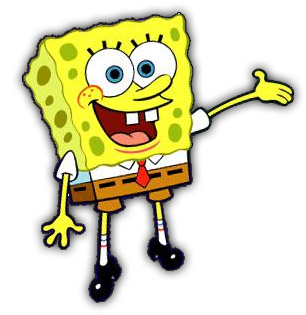 f(x) = g(x)
What is f(x) = g(x)? 
Well, each of these symbols represents an equation. 
How do I solve an f(x) = g(x) equation?
Set the two equations that we are given equal to each other, and solve by combining like terms.
What does my answer tell me?
The answer indicates that when x is a solved value, the equations will be equal to each other.
f(x) = g(x)
What is the real world application of f(x) = g(x)?
Imagine f(x) and g(x) are companies. Each company sells the same product (say CDs), which is represented by x at different prices. 
f(x) formula for profit: 2x + 3
This formula says that this company gets $2 for every shoe lace they sell, plus an additional $3 to cover shipping costs.
g(x) formula for profit: 3x – 1 
This formula says that this company gets $3 for every shoe lace they sell, minus $1 for labor costs. 
To find out how many shoe laces each company will have sold when the two companies have an equal profit, we set the two equations equal to each other.
f(x) = g(x)
Example 1:    		2x + 3= 3x – 1 
			How many CDs will the companies have to sell to make an 		equal profit?
f(x) = g(x)
Example 2:    		
	Given:		 f(x) = 			&     g(x) = 
	If f(x) = g(x), what is the value of x?
f(x) = g(x)
Example 3:    What is the solution for x in the equation f(x) = g(x), where 
	f(x) = 30 – 0.5x 	&	g(x) = 2x – 15?
f(x) = g(x)
Example 4:
Given:		f(x) 2.6x – 14 	&		g(x) =  3.8x -17
What is the solution to f(x) = g(x)?
f(x) = g(x)
Example 5:
Given:		f(x) = 1.1x + 2.5 	&	g(x) =  4(8.3x – 7.1)

What is the solution to f(x) = g(x)?
f(x) = g(x)
Example 6:
Given:		f(x) = 				&	g(x) =  3.65x + 12

What is the solution to f(x) = g(x)?
f(x) = g(x)
Example 7:
Given:		f(x) = 				&	g(x) =  20.5x +15

What is the solution to f(x) = g(x)?
f(x) = g(x)
Example 8:
Given:		f(x) = 3(0.9x + 0.3) 	&	g(x) =  4.8x + 28 
What is the solution to f(x) = g(x)?
f(x) = g(x)
Example 9:
Given:		f(x) = 6.45x + 7.7 	&	g(x) =  
What is the solution to f(x) = g(x)?
f(x) = g(x)
Example 10:
Given:		f(x) = 12x + 7.2 		&		g(x) =  18.5x - 34
What is the solution to f(x) = g(x)?
f(x) = g(x)
Example 11:
Given:		f(x) =  		&		g(x) =  7.25x - 16
What is the solution to f(x) = g(x)?
f(x) = g(x)
Example 12:
Given:		f(x) = 8.2x - 22 		&		g(x) =  2(1.4x + 7)
What is the solution to f(x) = g(x)?
Exit Ticket
Each of you will complete your exit ticket on a note card. 
You will complete the exit ticket in 5 minutes and it must be turned in before you can exit the classroom.
You must work SILENTLY and INDEPENDENTLY.

HOMEWORK – Text book page 247: 1-21
Do Now – (√100),   (15 x 2)
Please get out your guided notes and respond to the following SILENTLY & INDEPENDENTLY:
What is the solution to f(x) = g(x)?
		f(x) = 2.4 + 0.4x			g(x) = 0.28x – 1.2

Solve for x.
Today’s Agenda
Do Now – 8 minutes
Whitebord Practice – 35 minutes
Exit Ticket – 5 minutes
Whiteboard Practice Protocol
Each student will receive a whiteboard and a marker.
Students will be given 2 minutes to solve each problem SILENTLY & INDEPENDENTLY.
After the timer goes off, I will count to 3. on the count of 3, students will raise their whiteboards in the air with their answers boxed!
I will quickly scan the room for correct answers.
Make sure you show your work because your board may be borrowed and taken to the front of the class for an error analysis or as an exemplar.
Questions?
Question 1
What is the solution to f(x) = g(x)?
f(x) = 10				g(x) =
Question 2
What is the solution to f(x) = g(x)?
f(x) = 0.8			g(x) =
Question 3
What is the solution to f(x) = g(x)?
f(x) = 30			g(x) =
Question 4
What is the solution to f(x) = g(x)?
f(x) = 7x - 44.6 			g(x) = 2.7x +13
Question 5
What is the solution to f(x) = g(x)?
f(x) = 2x + 4.5			g(x) = 12.8x +37
Question 6
What is the solution to f(x) = g(x)?
f(x) = 9x + 2			g(x) = 7x + 20
Question 7
What is the solution to f(x) = g(x)?
f(x) = 4(5.8x – 0.9)			g(x) =
Question 8
What is the solution to f(x) = g(x)?
f(x) = 11x + 55			g(x) = 5(2.2x – 0.8)
Question 9
What is the solution to f(x) = g(x)?
f(x) = 						g(x) = 5(9.1x – 8.2)
Question 10
What is the solution to f(x) = g(x)?
f(x) = 4.2 + 5.1x					g(x) = 0.35x – 2.6
Question 11
What is the solution to f(x) = g(x)?
f(x) = 30 + 5.9x					g(x) = 4x + 5
Question 12
What is the solution to f(x) = g(x)?
f(x) = 					g(x) = 9x - 7
Question 13
What is the solution to f(x) = g(x)?
f(x) = 6.2x + 12 					g(x) = 3.2x + 33
Question 14
What is the solution to f(x) = g(x)?
f(x) = 				g(x) =
Question 15
What is the solution to f(x) = g(x)?
f(x) = 2x – 91.4 				g(x) =  -123.4 + 6x
Question 16
What is the solution to f(x) = g(x)?
f(x) = ½x + 10  				g(x) =  ¾ + 5x
Question 17
What is the solution to f(x) = g(x)?
f(x) = 0.65 – 40x				g(x) = 3x + 10
Question 18
What is the solution to f(x) = g(x)?
f(x) = 3x - 9			g(x) = -12(-x – 2)
Question 19
What is the solution to f(x) = g(x)?
f(x) = -(x – 7)		g(x) = 3(2x + 4)
Question 20
What is the solution to f(x) = g(x)?
f(x) = 				g(x) = 5(-2x – 4)
Exit Ticket
Each of you will complete your exit ticket on a note card. 
You will complete the exit ticket in 5 minutes and it must be turned in before you can exit the classroom.
You must work SILENTLY and INDEPENDENTLY.

HOMEWORK – Worksheet
Do Now – (32 +1),  (62/2)
Please respond to the following on your guided notes SILENTLY & INDEPENDENYLY:
What is the solution for x in the equation f(x) = g(x), where f(x) = 3x – 12 and g (x) = 30x – 5
Solve for x.
Today’s Agenda
Do Now – 8 minutes
Stations Work – 42 minutes



Homework – Study Guide!
Do Now – (22/2),   (12)
Please respond  to the following on your guided notes SILENTLY & INDEPENDENTLY:
Ms. Misconish is buying new markers for the class. She can buy them in packs of 4 or 10. A package of 4 is $4.75 and a package of 10 is $8.50. If she needs 35 new markers which package should she buy and how much money will she save buying one over the other?
Today’s Agenda
Do Now – 6 minutes
Pass the Problem Unit Test Review – 40 minutes
Review of Test Topics – 4 minutes
Pass the Problem
Each student will receive a card with problems on it. 
The problems on the card are very similar to what you will see on your unit test.
You must complete the card in the allotted time SILENTLY & INDEPENDENTLY.
If you finish early, there are bonus problems on the bottom of each card.
The top 3 students with the most correct answers will win a prize!
HOMEWORK – STUDY!
Do Now – (√121),  (√4)
Please clear off your desk of everything except a pencil, calculator, and a plain sheet of paper (to cover your test with).

The longer it takes you to complete this, the less time you will have for your test.